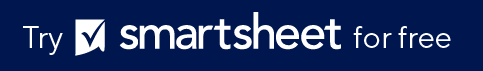 BRAND GUIDELINES PRESENTATION TEMPLATE
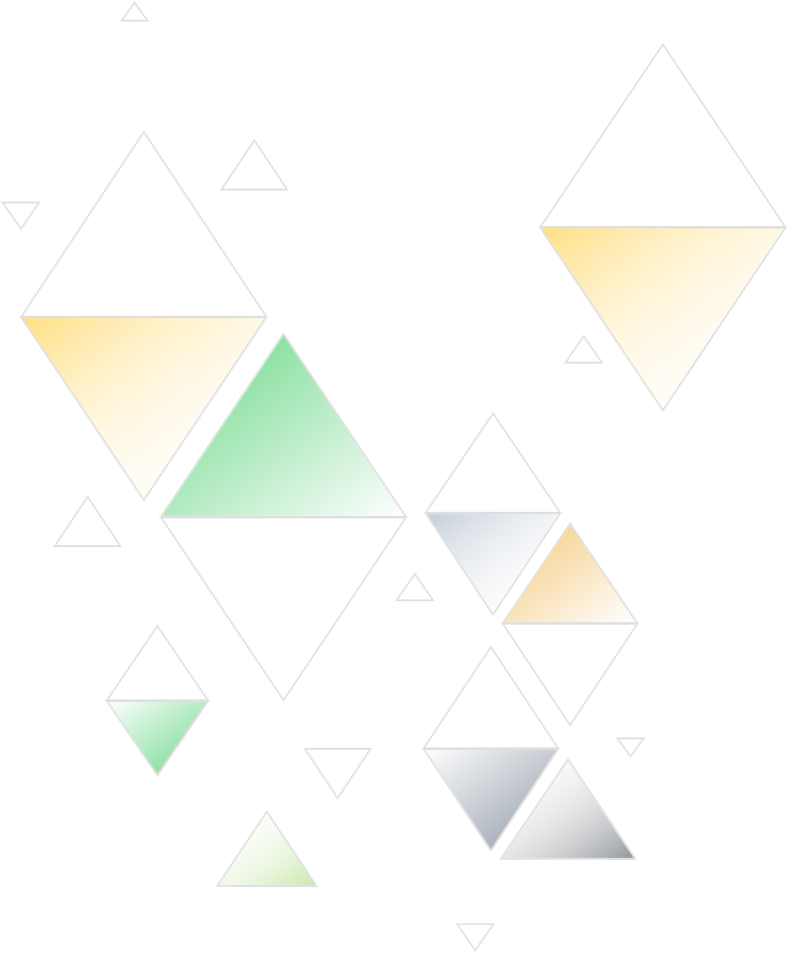 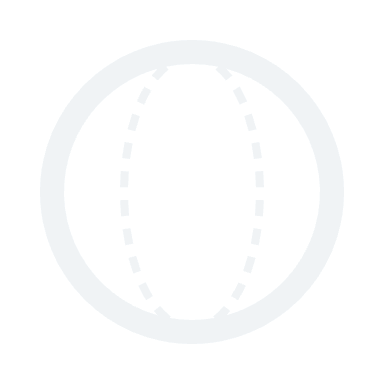 YOUR
LOGO
BRAND GUIDELINES
 
©20XX. All Rights Reserved Your Organization.
BRAND GUIDELINES
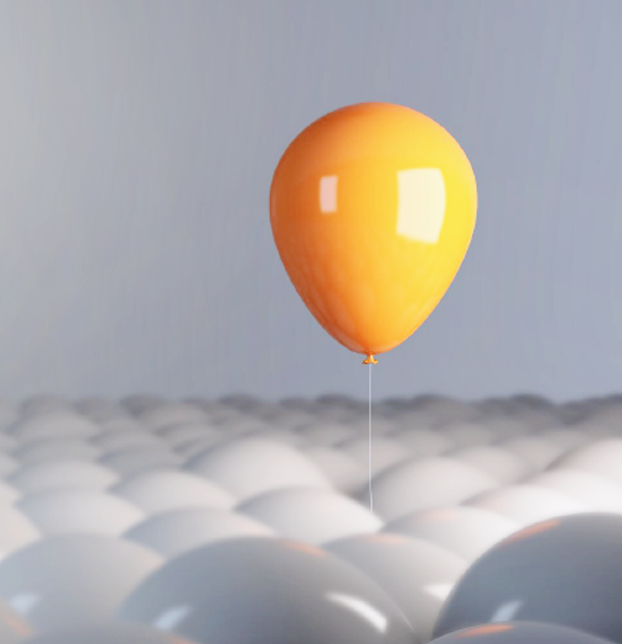 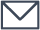 sales@smartsheet.com
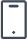 (844) 324-2360
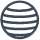 smartsheet.com
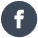 /smartsheet
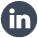 /company/smartsheet-com
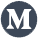 /@smartsheet
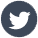 /smartsheet
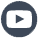 /smartsheet
©20XX. All Rights Reserved Your Organization.
PROJECT REPORT
BRAND STYLE GUIDE
TABLE OF CONTENTS
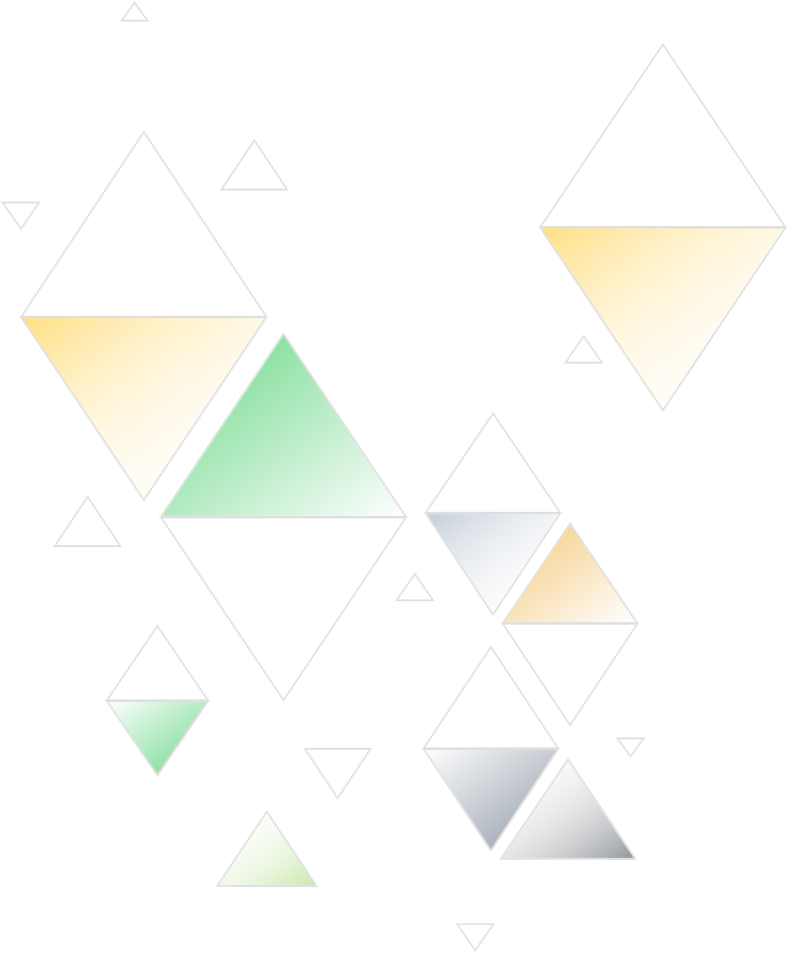 1
4
7
Brand Strategy
Colors
Social Media Usage
2
5
8
Voice
Typography
Mission Statement
3
6
9
Logo + Usage
Images + Icons
Buyer Persona
PROJECT REPORT
BRAND GUIDELINES  |   TABLE OF CONTENTS
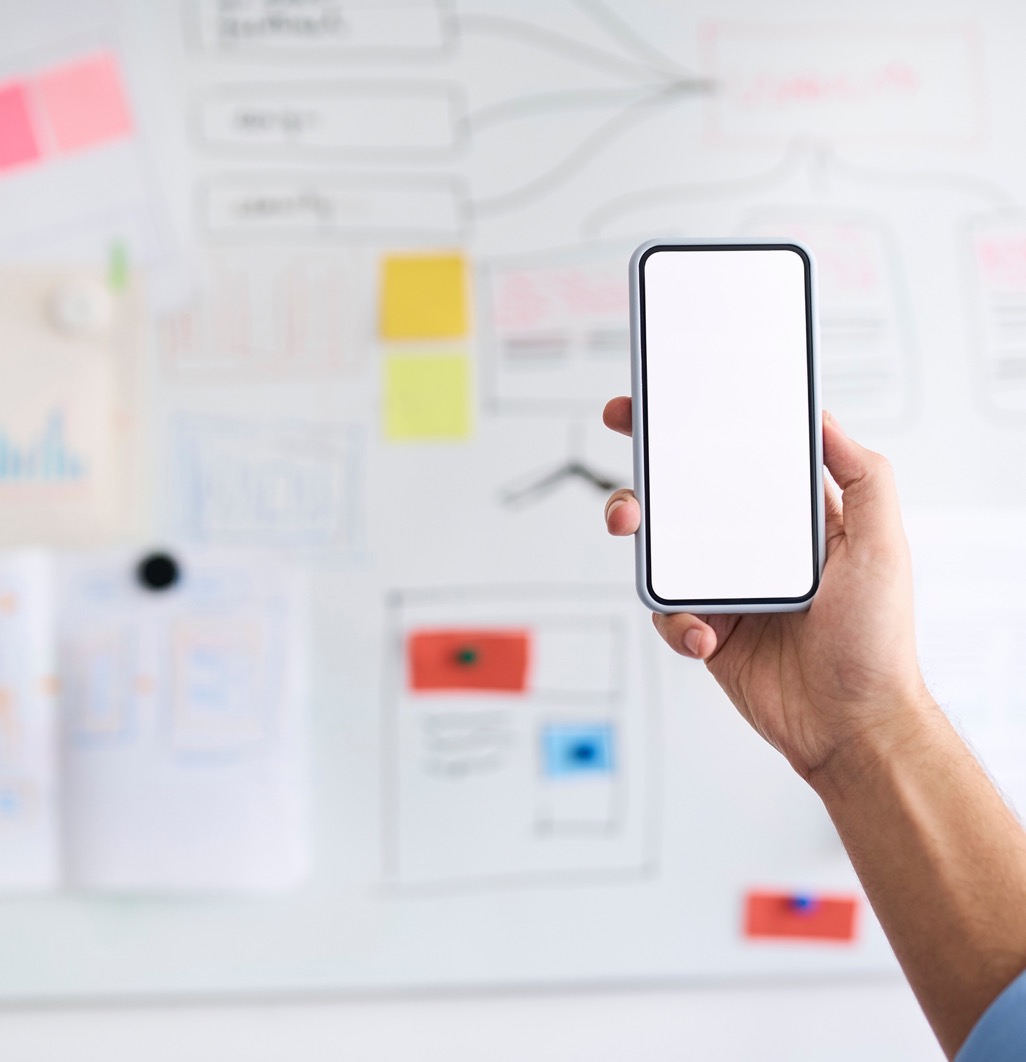 1. BRAND STRATEGY
Description
BRAND STRATEGY
PROJECT REPORT
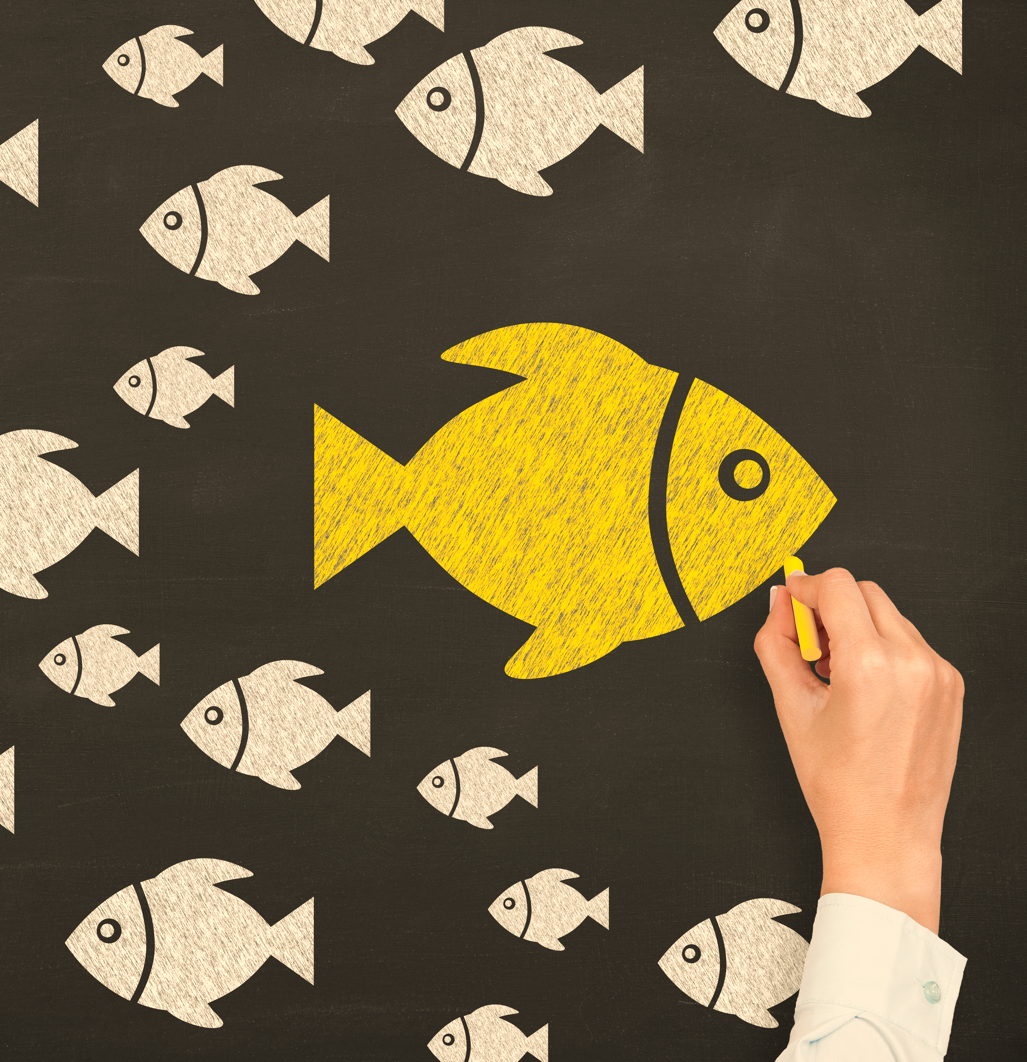 2. VOICE
Description
VOICE
PROJECT REPORT
3. Logo + Usage
Below are all the accepted treatments of the logo.
Horizontal Layout
Vertical Layout
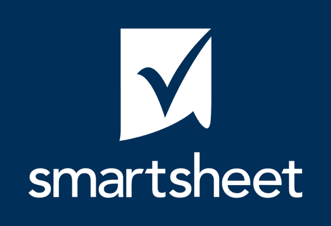 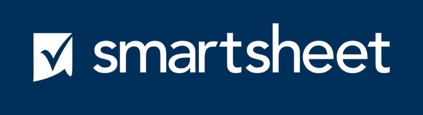 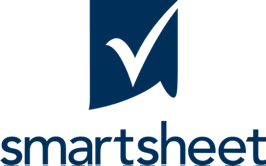 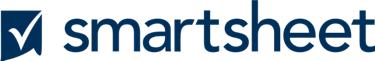 Wordmark
The logotype sans logomark is to be used exclusively within the app.
Logomark (icon)
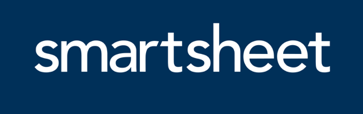 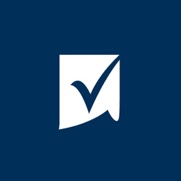 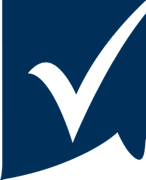 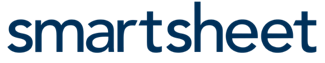 LOGO + USAGE
PROJECT REPORT
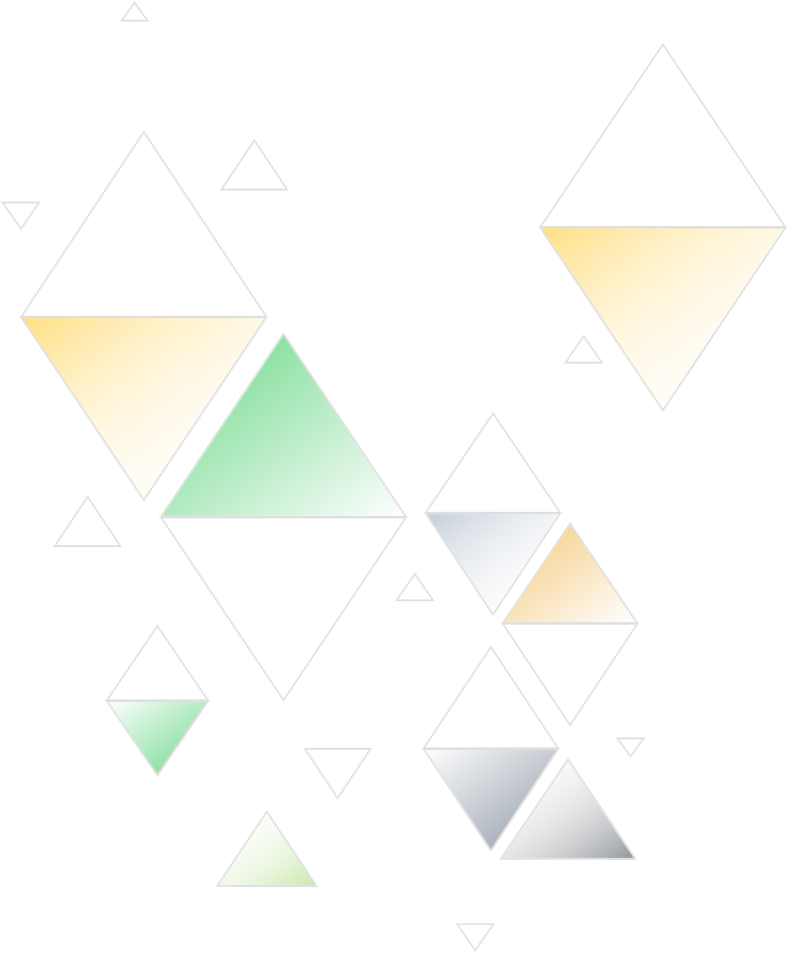 Logo: Clearance
Give the logo some room to breathe. The logo should be allowed some clear space around the entire lockup. This will provide proper spacing for its character ascenders. Below is the minimum amount of clearance, but more is preferred.
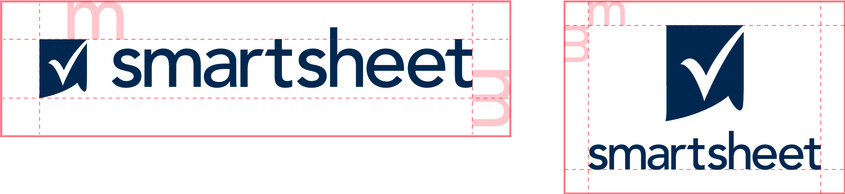 LOGO:  CLEARANCE
PROJECT REPORT
Logo: Incorrect Usage
Please use the logos as they are provided in these guidelines. Don’t alter the logo.
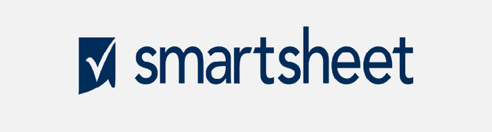 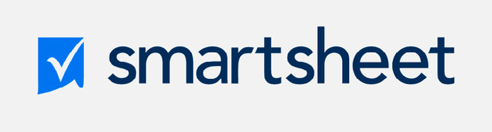 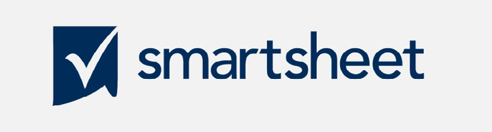 Skew
Change colors
Recreate
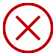 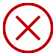 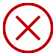 Don’t skew or scale disproportionately
Don’t change the colors
Don’t make alterations, additions, or substitutions
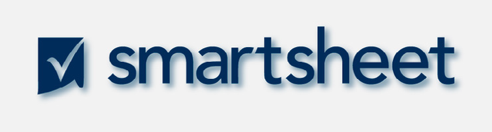 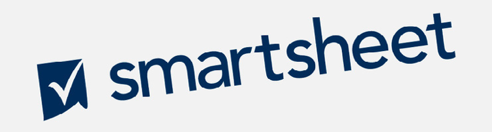 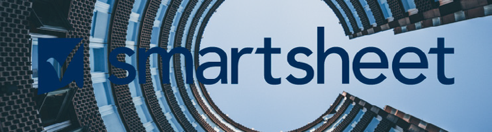 Add effects
Alter orientation
Use busy backgrounds
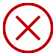 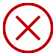 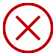 Don’t add drop shadows, strokes, or bevels
Don’t change the orientation
Don’t place on complicated backgrounds
LOGO:  INCORRECT USAGE
PROJECT REPORT
4. Colors
Aqua Breeze
Golden Sun
Summer Peach
Vibrant Orange
Hex:
RGB:
CMYK:
Pantone:
#000000
0/ 0 / 0
0 / 0 / 0 / 0
XXXX
Hex:
RGB:
CMYK:
Pantone:
#000000
0/ 0 / 0
0 / 0 / 0 / 0
XXXX
Hex:
RGB:
CMYK:
Pantone:
#000000
0/ 0 / 0
0 / 0 / 0 / 0
XXXX
Hex:
RGB:
CMYK:
Pantone:
#000000
0/ 0 / 0
0 / 0 / 0 / 0
XXXX
COLORS
PROJECT REPORT
Colors: Secondary
Primary:
Plum
Sand
Violet
Spring
Hex:
RGB:
CMYK:
Pantone:
#000000
0/ 0 / 0
0 / 0 / 0 / 0
XXXX
Hex:
RGB:
CMYK:
Pantone:
#000000
0/ 0 / 0
0 / 0 / 0 / 0
XXXX
Hex:
RGB:
CMYK:
Pantone:
#000000
0/ 0 / 0
0 / 0 / 0 / 0
XXXX
Hex:
RGB:
CMYK:
Pantone:
#000000
0/ 0 / 0
0 / 0 / 0 / 0
XXXX
COLORS:  SECONDARY
PROJECT REPORT
5. Typography
Montserrat
Roboto
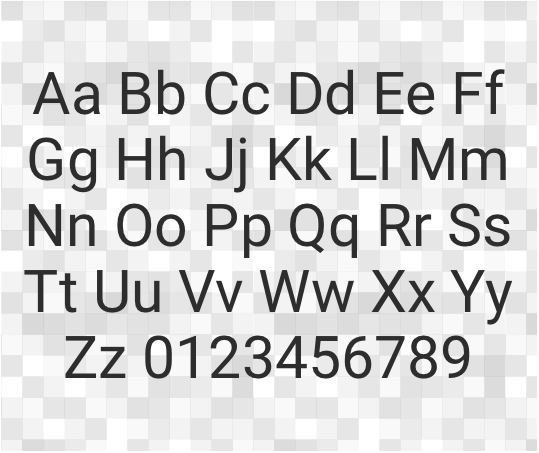 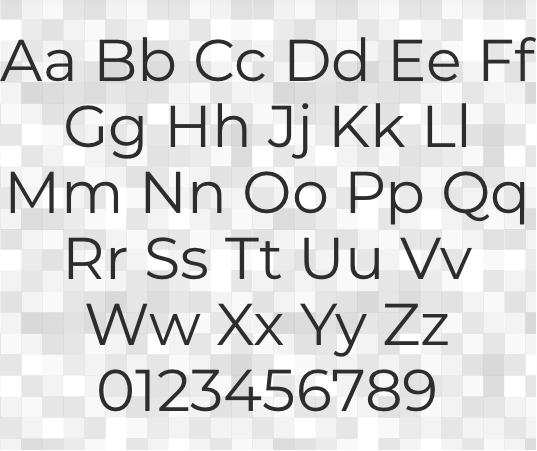 TYPOGRAPHY
PROJECT REPORT
Typography:  Formatting
HEADLINES
Font:
Style:
Size:
Line Height:
Tracking:
Century Gothic
Regular
32pt
1
Normal
Aa
Paragraph
Font:
Style:
Size:
Line Height:
Tracking:
Century Gothic
Regular
11pt
1.5
Normal
TYPOGRAPHY:  FORMATTING
PROJECT REPORT
6. Images + Icons
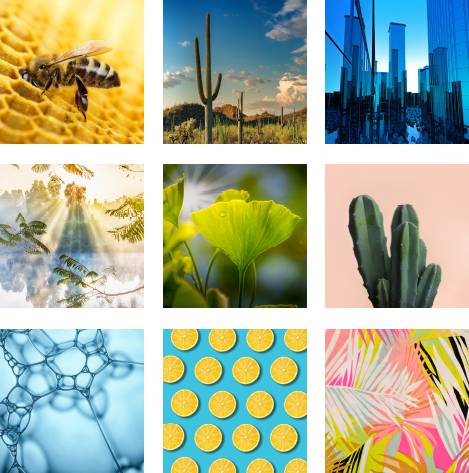 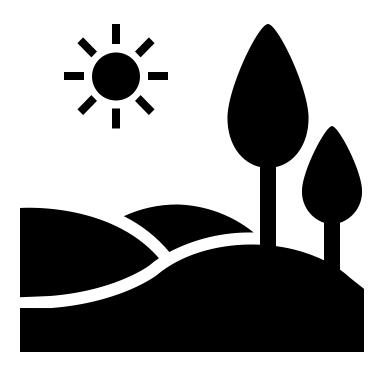 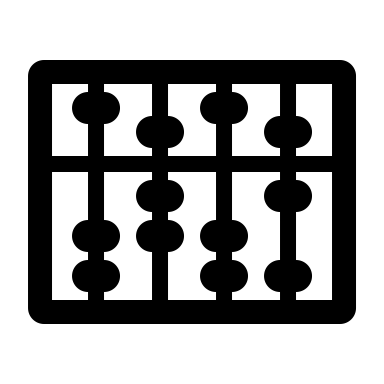 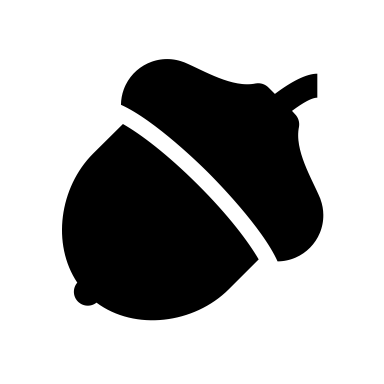 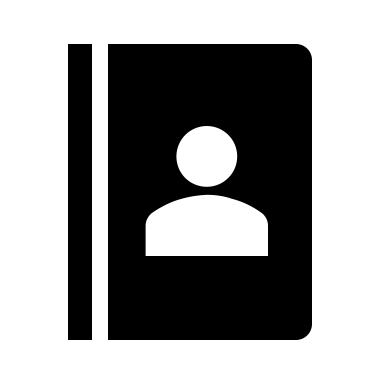 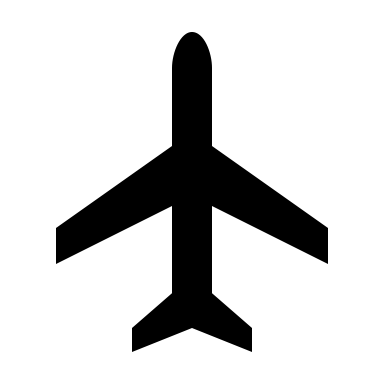 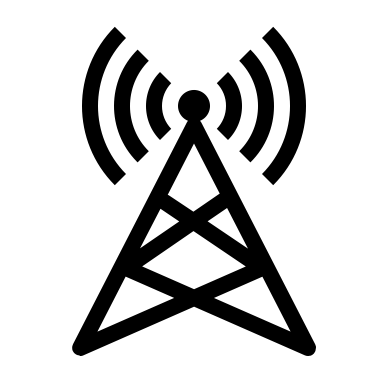 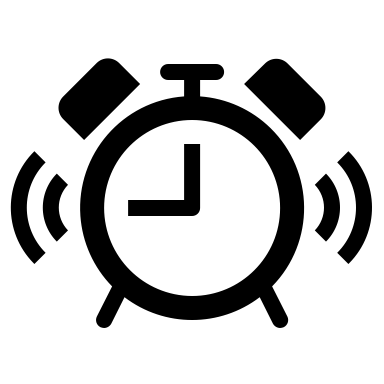 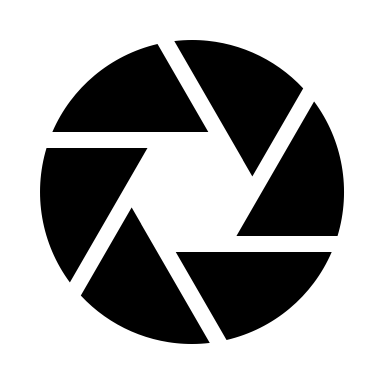 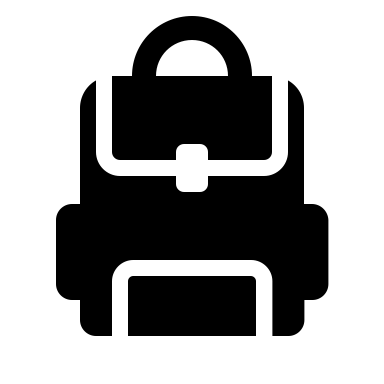 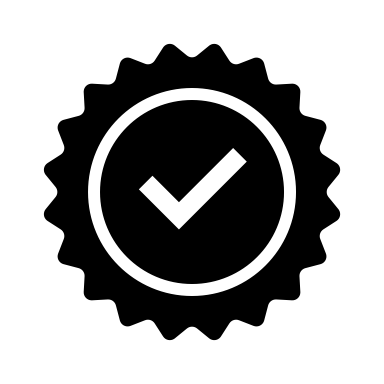 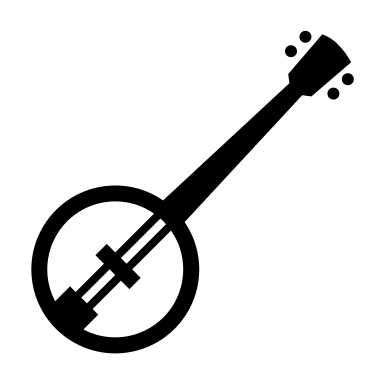 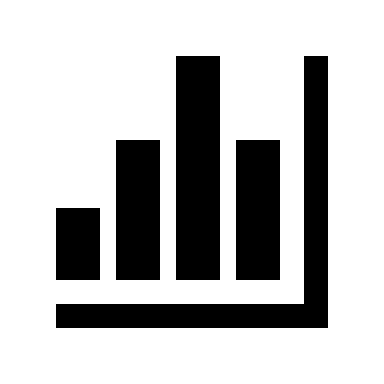 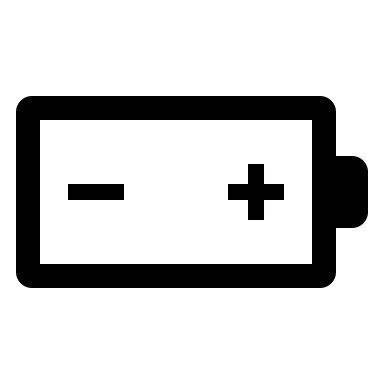 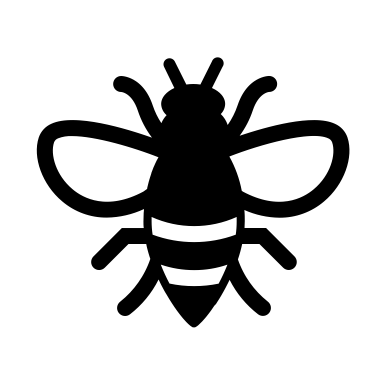 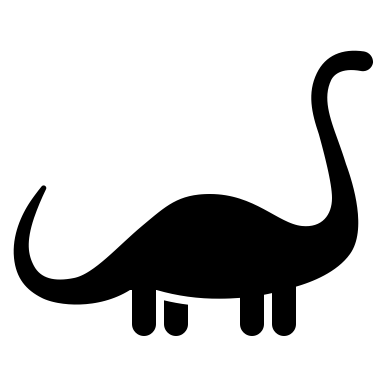 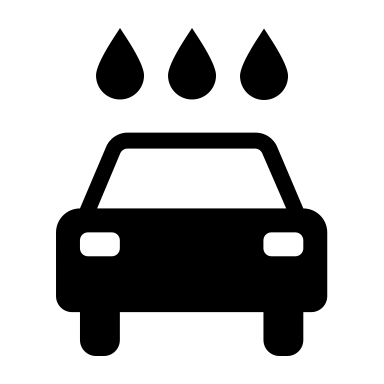 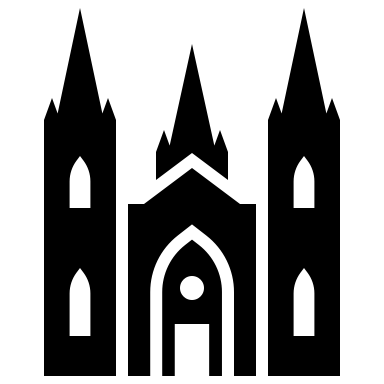 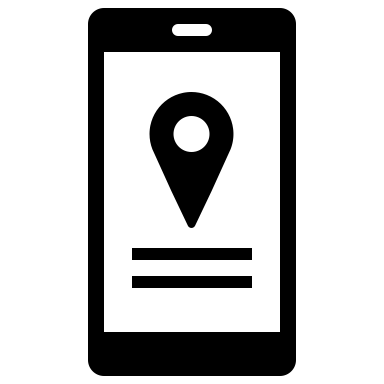 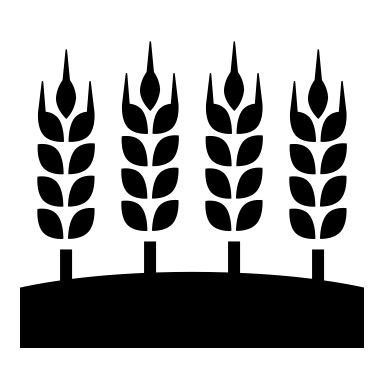 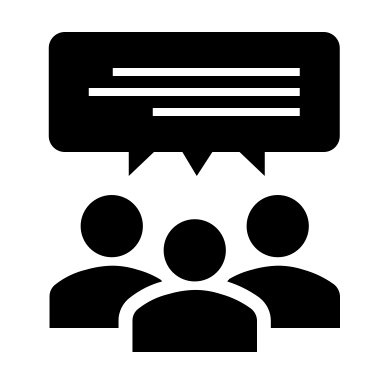 IMAGES + ICONS
PROJECT REPORT
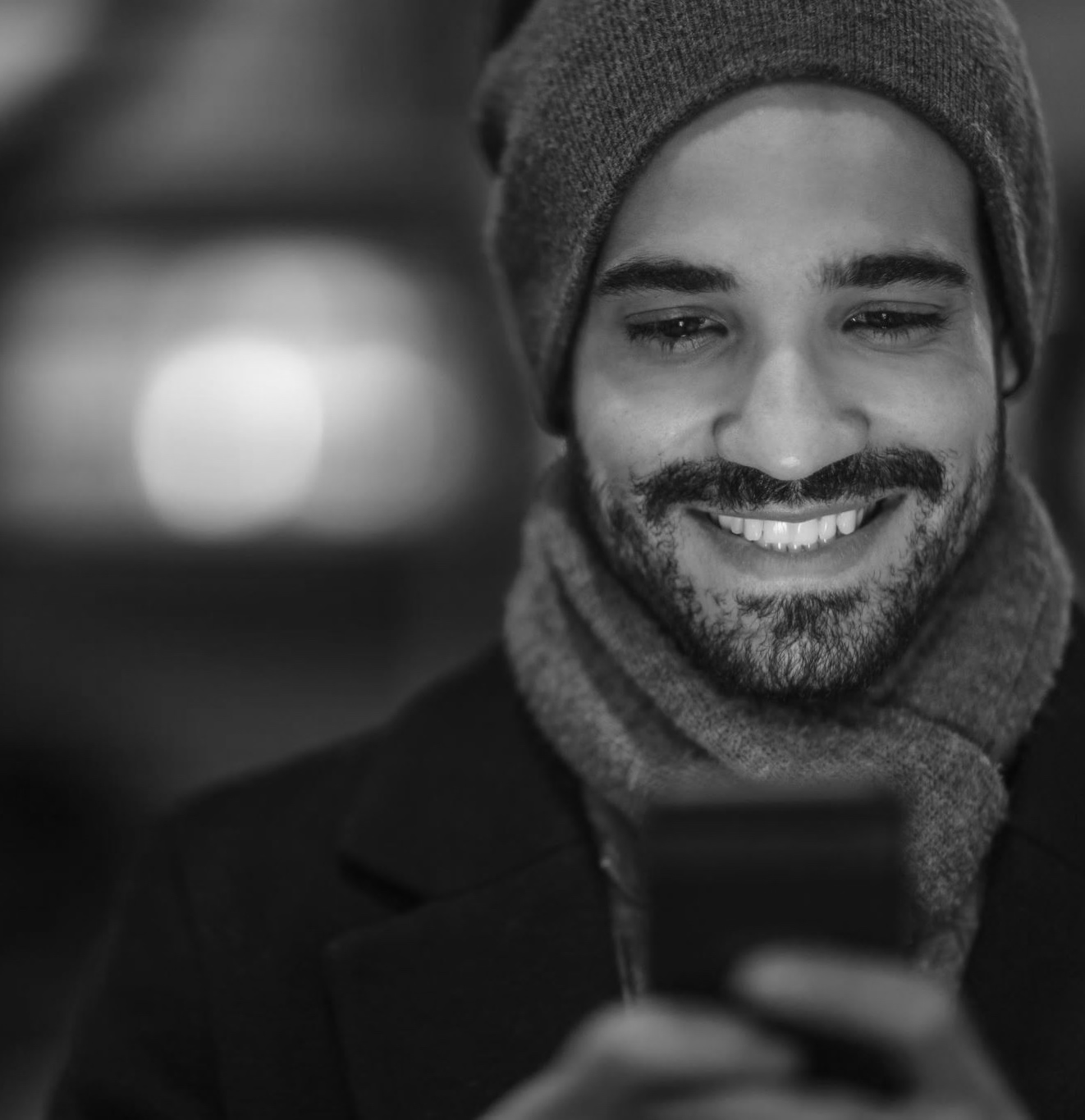 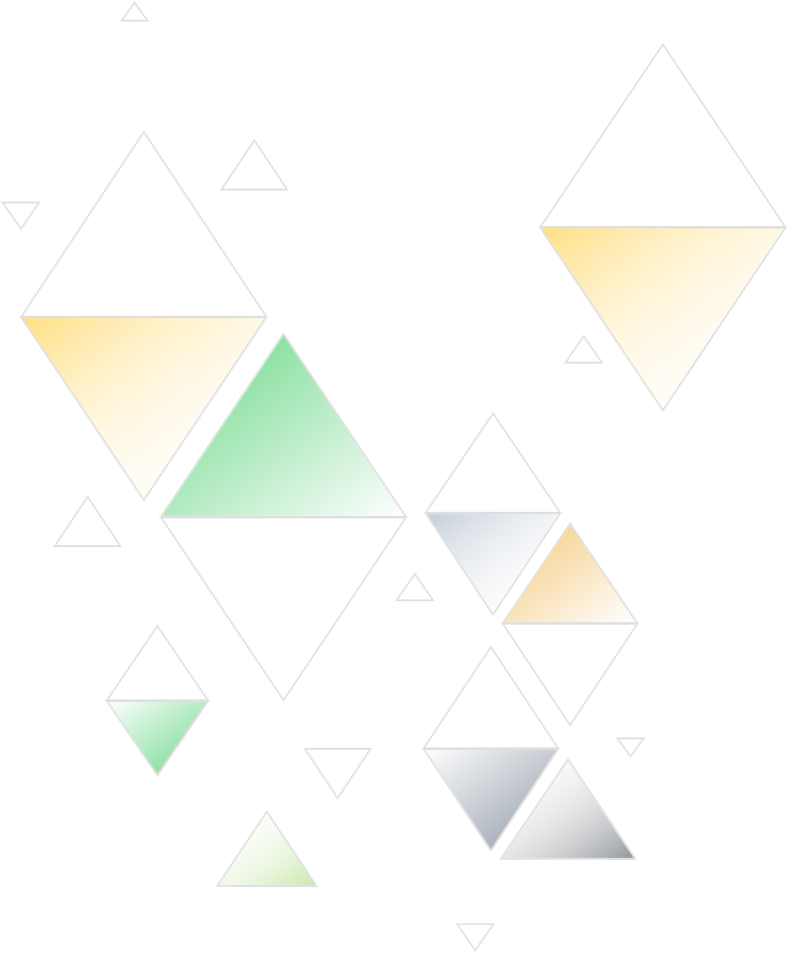 7. Social Media Usage
Details
SOCIAL MEDIA USAGE
PROJECT REPORT
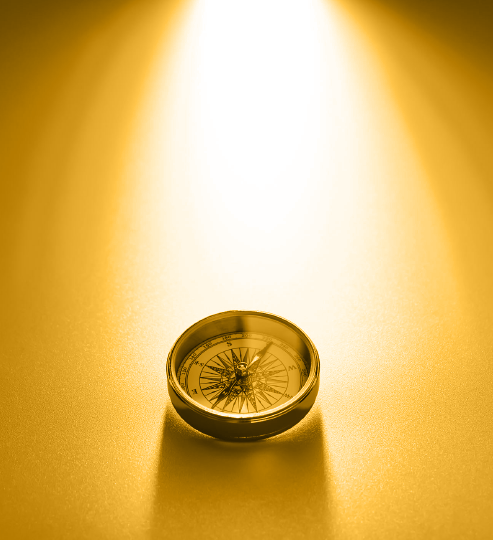 8. Mission Statement
Details
MISSION STATEMENT
PROJECT REPORT
9. Buyer Persona
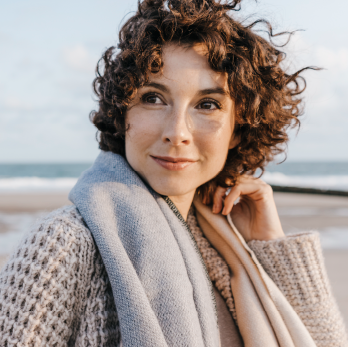 BIO
Details
WANTS + NEEDS
Details
Gloria Miner
35
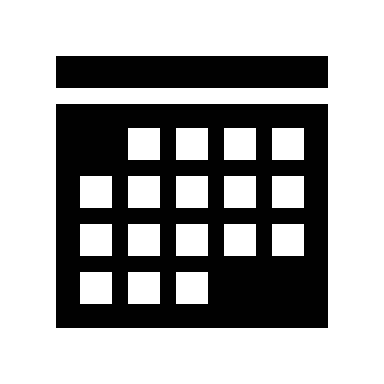 FRUSTRATIONS
Seattle
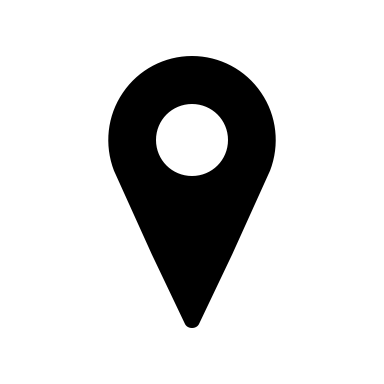 Details
Media Manager
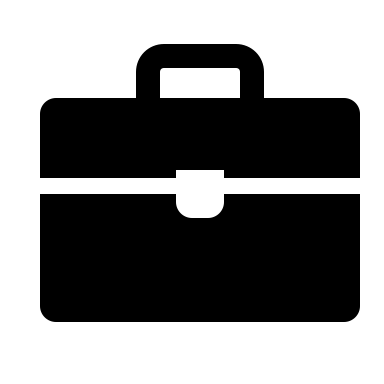 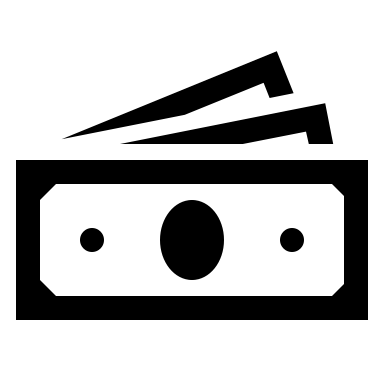 $85k
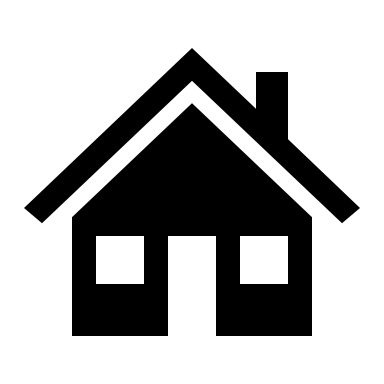 Single
BUYER PERSONA
PROJECT REPORT